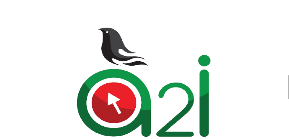 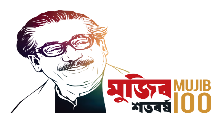 Welcome to my dear 
all Student
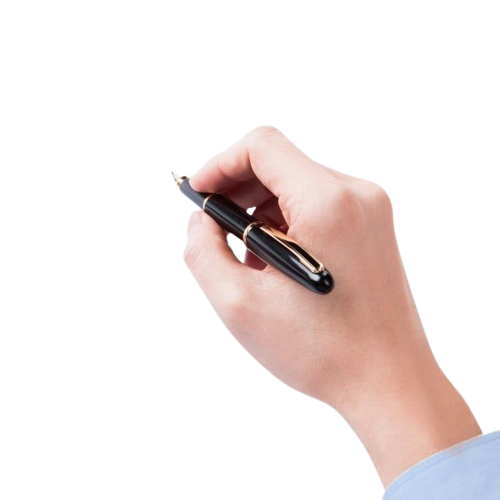 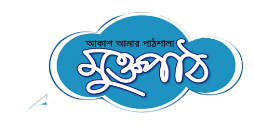 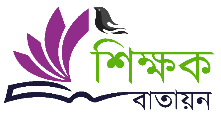 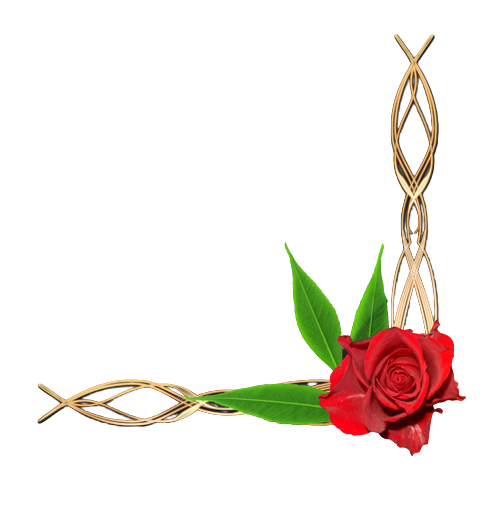 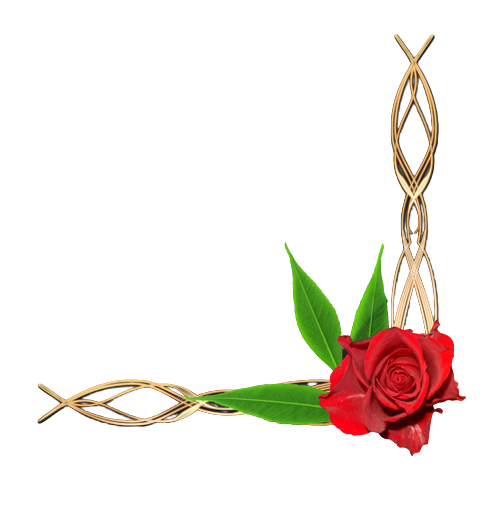 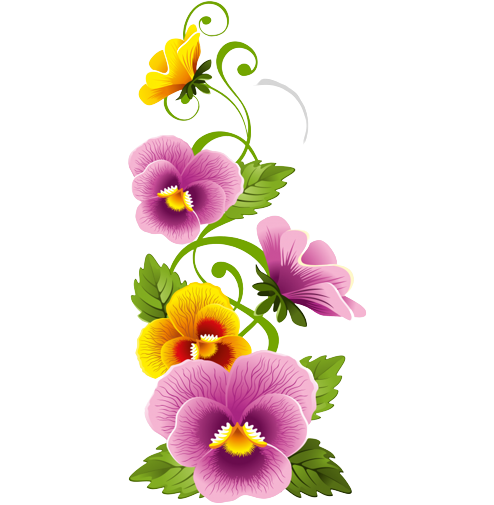 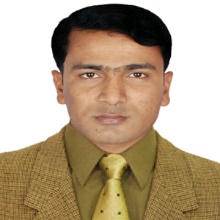 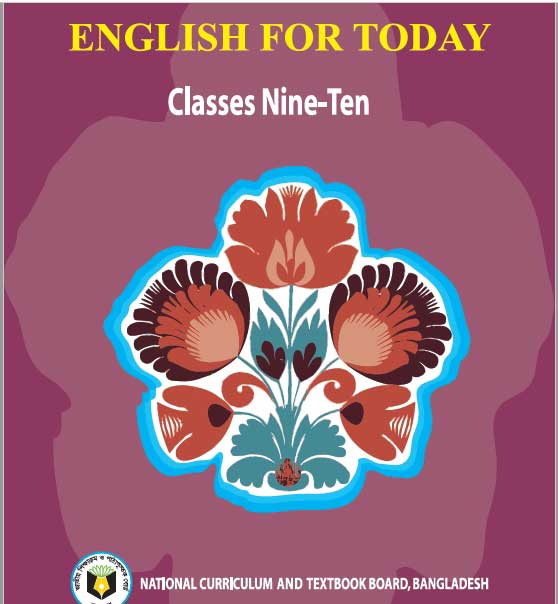 Muhammad Rehan Uddin 
B.A, B.ED, M.A 
Assistant Teacher 
Pakshail Ideal High School
Barlekha, Moulvibazar. 
Email: mdrehanuddin17@gmail.com 
ICT4E District Ambassador, Moulvibazar.
Subject: English 1st Paper
Class: Nine & Ten
Unite: One, Lesson: Two
Time: 50 Minute
Lesson Identity
Teacher’s identity
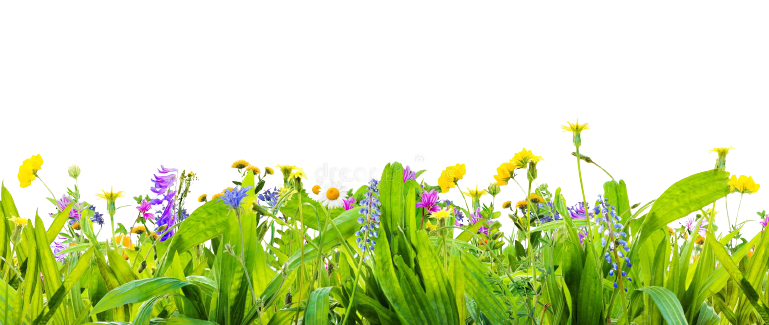 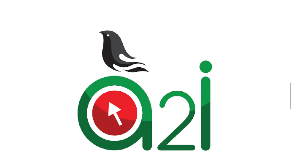 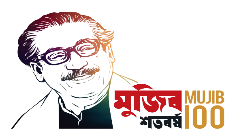 Look at the picture and give answer the following questions.
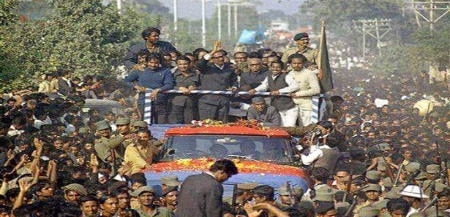 Ans-1: We see the father of the nation Bangabandhu Sheikh Mujibur Rahman standing on a truck surrounding with many people around him.
Ans-3: Yes, we find a connection between the picture and title of the lesson. The title of the lesson “The tale of Homecoming” and the picture shows Bangabandhu homecoming 10 January 1972.
Ques-3: Do you find any connection between the picture and the title of the lesson?  How?
Ans-2: I can identify Bangabandhu Sheikh Mujibur Rahman on the open truck in the middle of the picture.
Ques-1: What do you see in the picture?
Ques-2: What do you identify in the picture?
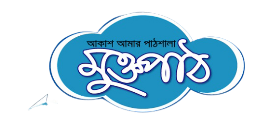 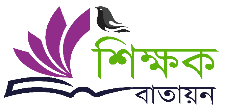 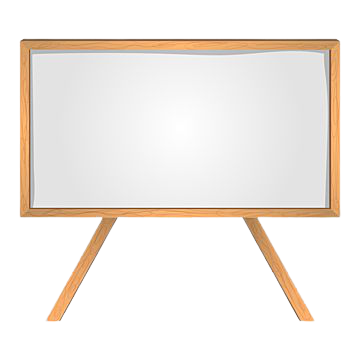 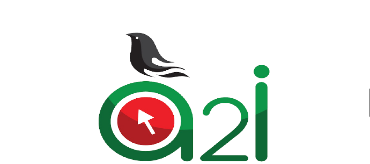 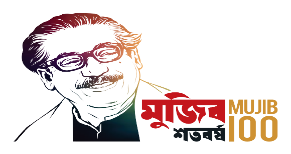 So, Today’s our lesson is……….
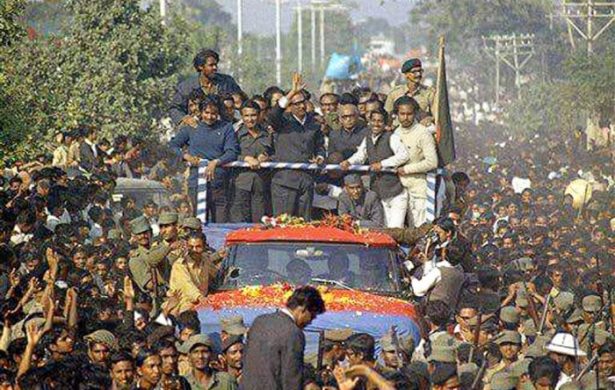 The Tale of Homecoming
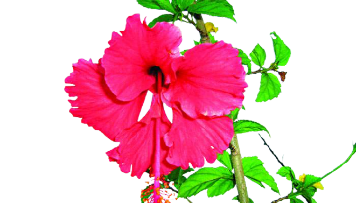 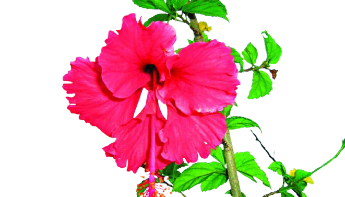 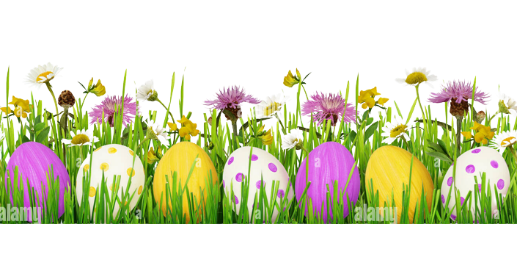 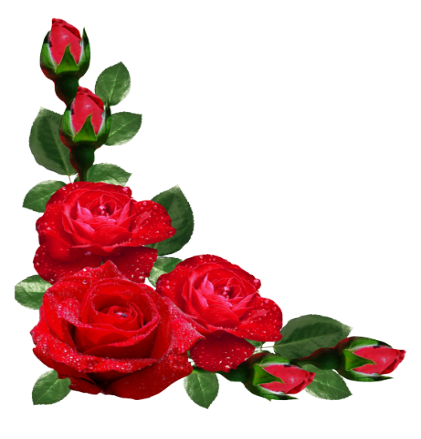 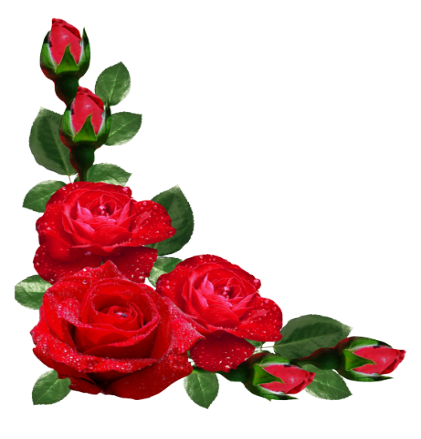 Learning outcomes
After this lesson the students will be able to…..
Read and understand the text.
Talk about the Question and give the Answer.
Match the words/phrases Column A with Column B. 
Describe different times and situations of Bangabandhu’s homecoming. 
Make a timeline of the incident.
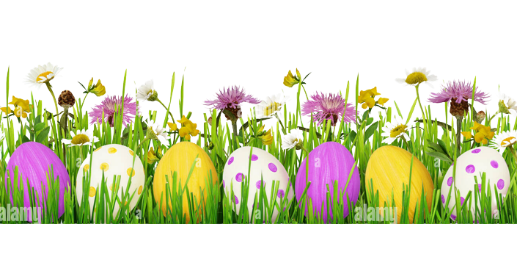 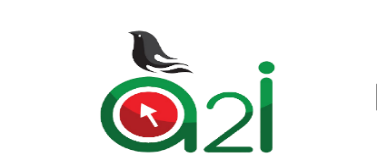 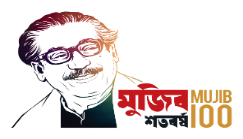 Bangabandhu
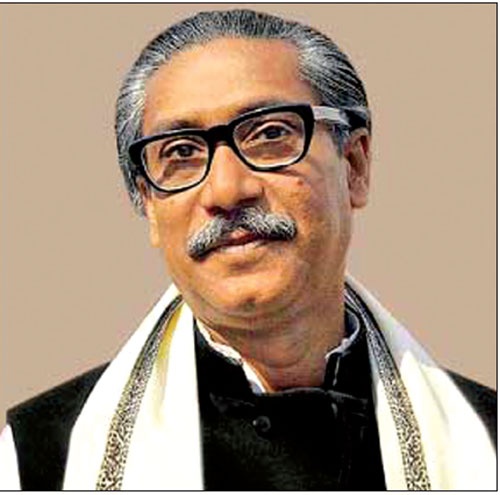 A Name
A Flag
A History
Independent
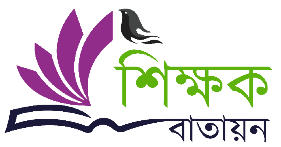 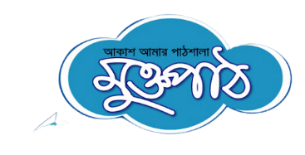 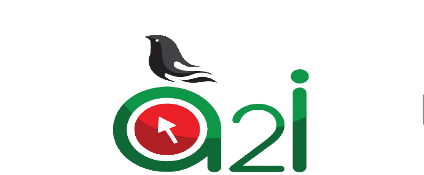 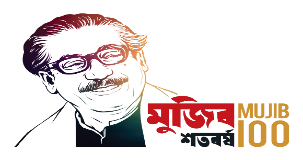 Let’s introduce some new words.
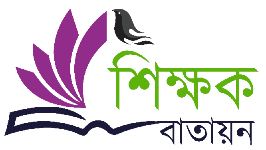 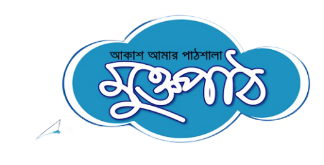 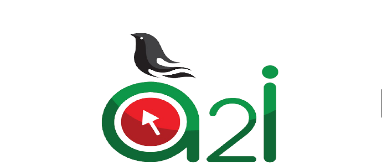 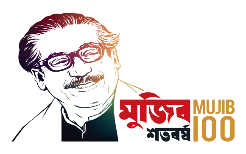 Read the text silently and carefully.
Bangabandhu Sheikh Mujibur Rahman was arrested by the Pakistani army immediately after his declaration of independence at the first hour of the 26 March 1971. He was taken to Pakistan as a captive and imprisoned there in a small cell for capital punishment until 7th January, 1972. Even a grave was dug in front of his cell but Mujib was fearless. Ile knew nothing would stop the Bangalees to gain independence.
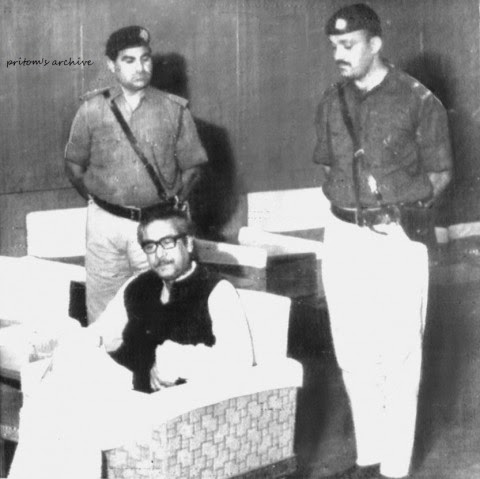 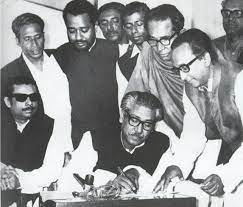 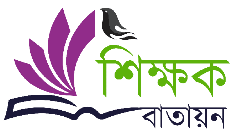 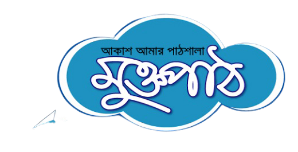 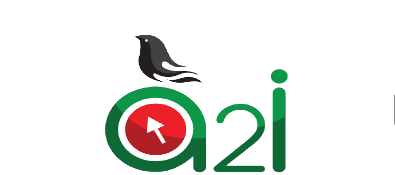 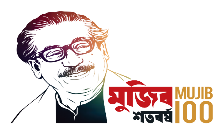 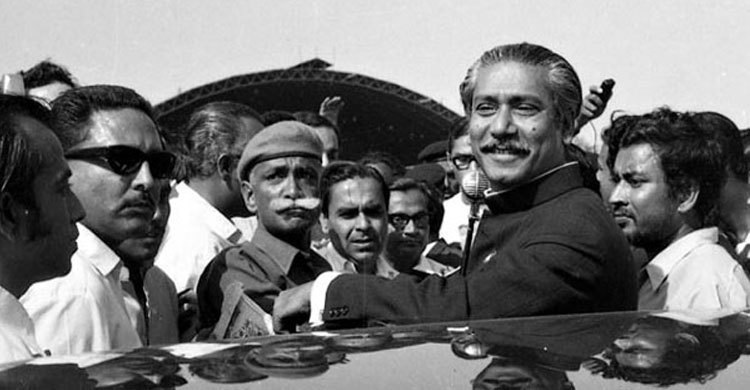 In fact, his name and independence became synonymous. So the whole world was awaiting breathlessly to witness his homecoming. And he had a grand homecoming indeed narrated by eminent columnist and writer Syed Badrul Ahsan.
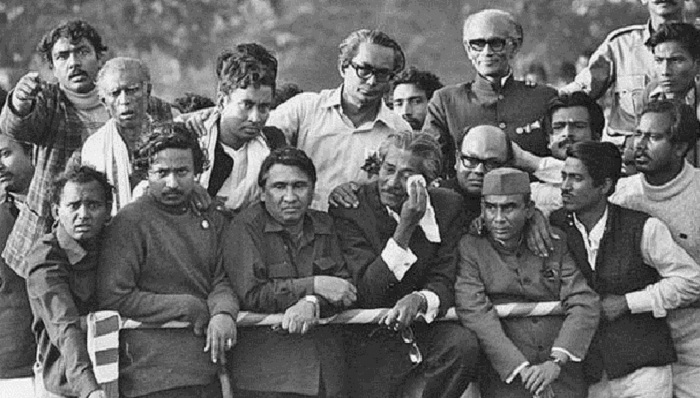 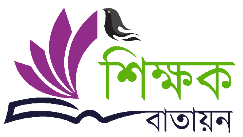 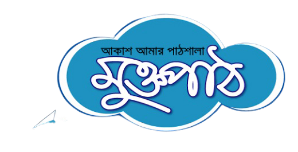 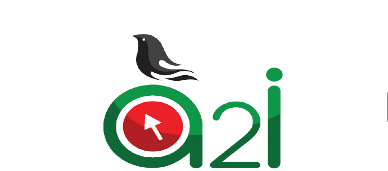 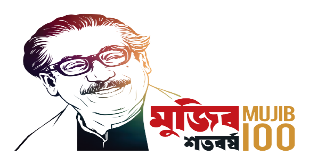 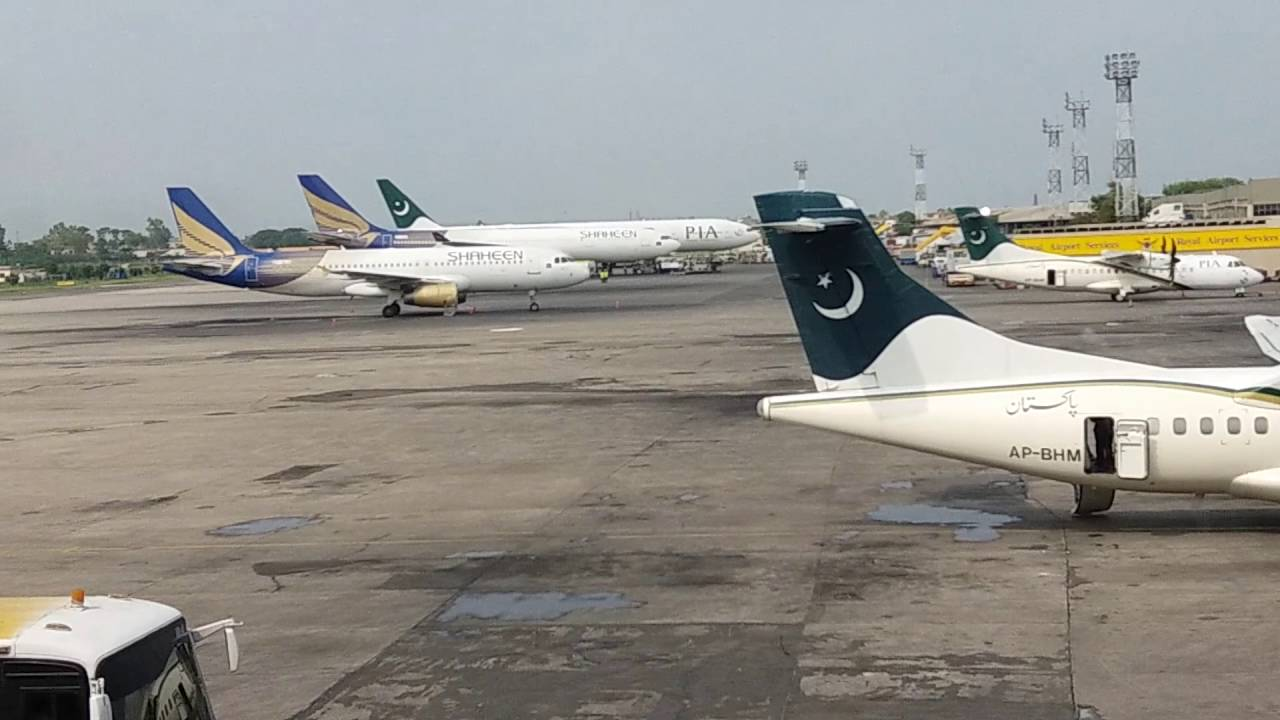 Early in the morning on 8 January 1972, Bangabandhu arrived at Heathrow Airport. News of Bangabandhu's arrival in London spread quickly. Journalists, the general public, British officials and politicians and Bangalee residents in the city made their way to Hotel Claridges. News bulletins on the BBC and other media organizations made note of the Bangabandhu's arrival in their headlines. By early afternoon, the Father of the Nation had met the British Prime Minister Edward Heath and Leader of the opposition Harold Wilson.
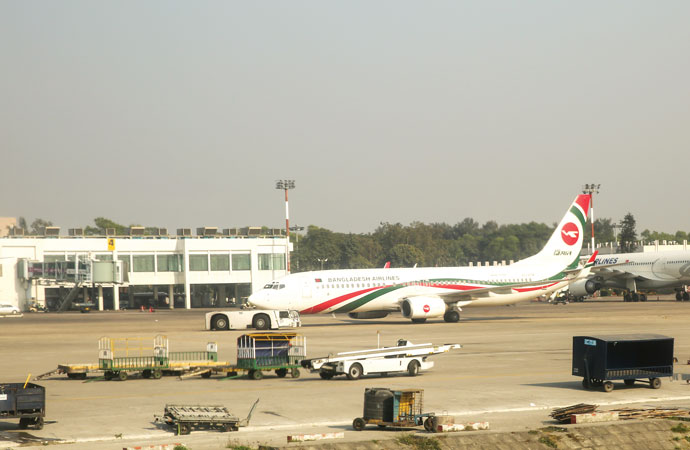 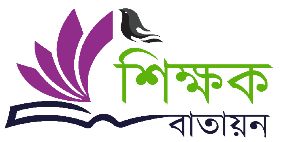 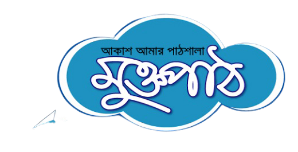 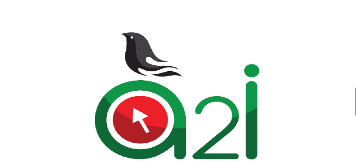 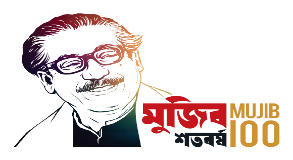 Early in the morning on 8 January 1972, Bangabandhu arrived at Heathrow Airport. News of Bangabandhu's arrival in London spread quickly. Journalists, the general public, British officials and politicians and Bangalee residents in the city made their way to Hotel Claridges. News bulletins on the BBC and other media organizations made note of the Bangabandhu's arrival in their headlines. By early afternoon, the Father of the Nation had met the British Prime Minister Edward Heath and Leader of the opposition Harold Wilson.
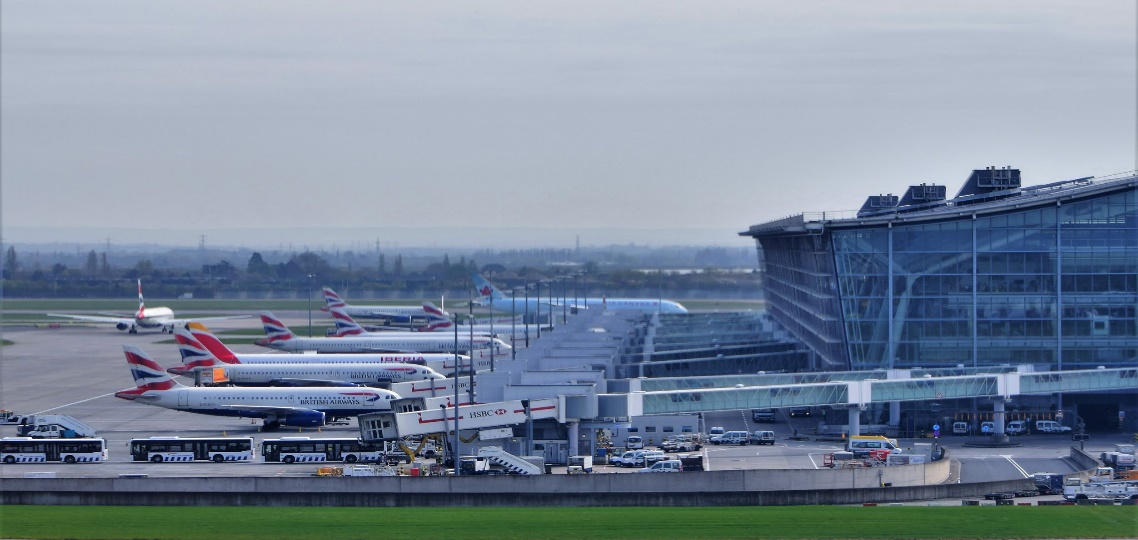 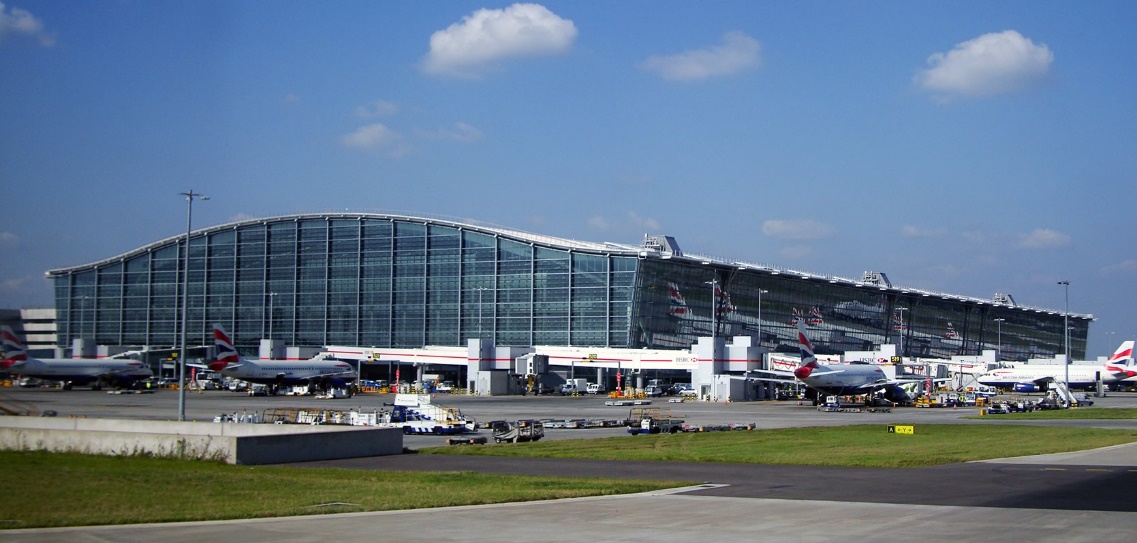 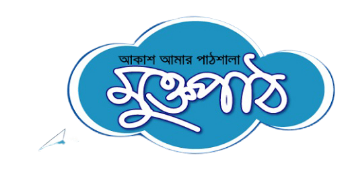 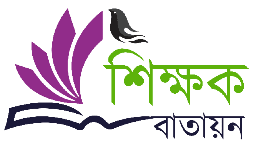 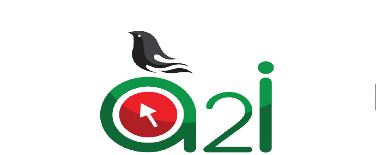 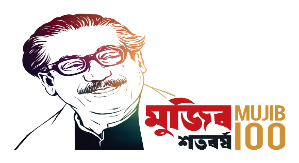 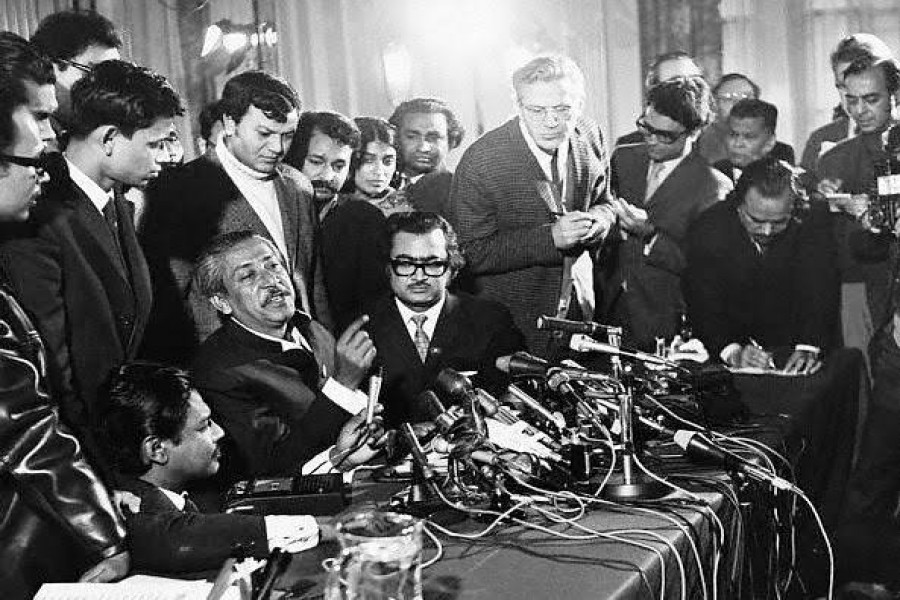 Bangabandhu's opening words at a crowded news conference that evening at Claridges was a touch poetic. He expressed the unbounded joy of freedom achieved by his people in an epic liberation struggle. Bangladesh, he told the crowd was a reality and would fulfill its obligations as part of the international community. I made it clear that those who were involved in different types of crimes including genocide would be trialled by his government.
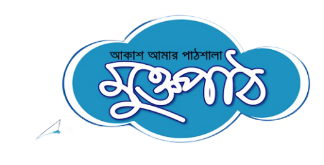 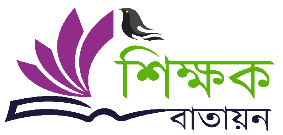 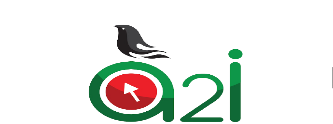 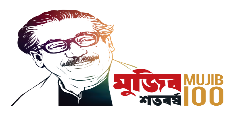 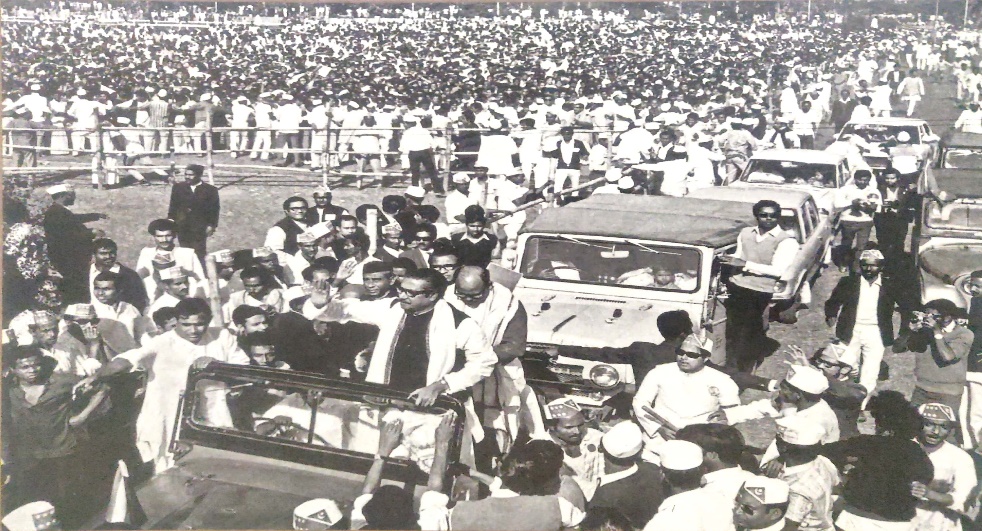 Then he called Dhaka and for the first time since his arrest by the Pakistan Army in March, spoke to his family. A long conversation then followed with Prime Minister Tajuddin Ahmad. The conversations with his family and with Tajuddin were emotional affairs, but he now had a clear picture of all that had happened in his absence in Bangladesh. It gave him immense pleasure knowing that he had truly, liberated his people.
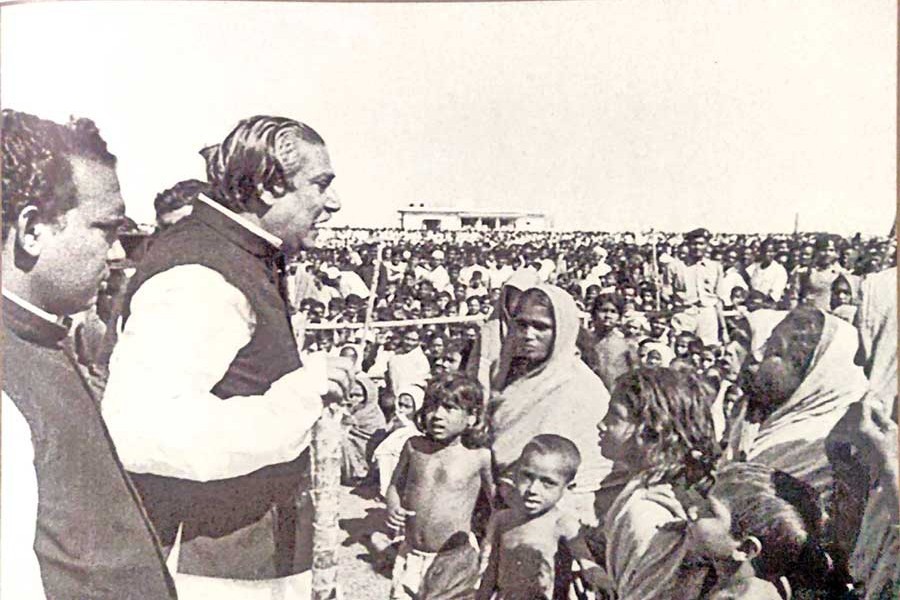 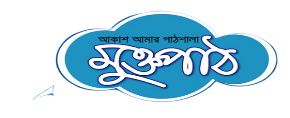 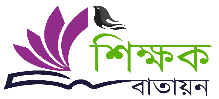 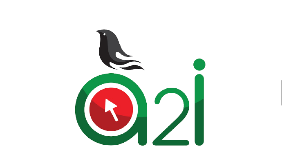 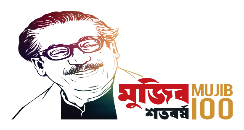 C. Work in pairs. Write on the blank spaces how you would express these words/phrases in your own language and then make sentences with them.
At that time the declaration of independence was essential for the Nation.
Declaration of 
Independent
Announcement 
of Laverty
Bangabandhu Sheikh Mujibur Rahman was imprisoned in a small cell in Pakistan for capital punishment.
Death 
Punishment
Captive 
Punishment
After the independence the whole world was awaiting breathlessly to witness Bangabandhu’s homecoming.
Waiting with 
more Interest
Await breathlessly
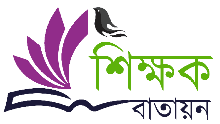 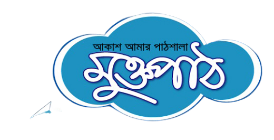 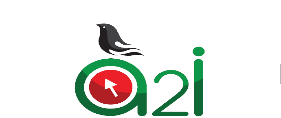 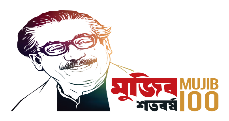 They made their way to the front gate of the college.
Make their way
Move towards 
a place
Close friends have emotional affairs with one another.
Emotional affairs
Feelings of 
intimacy
The repairing cost of the bridge has been immense.
Immense
in extremely
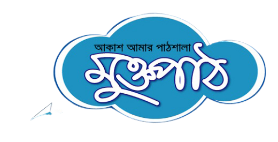 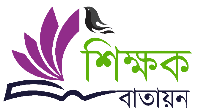 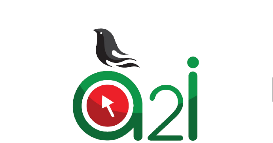 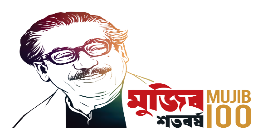 Bangabandhu’s opening words at crowded news conference at Claridges was a touch poetic.
Touch poetic
Sensitive feeling
The freedom of Bangladesh gave Bangabandhu an unbounded joy.
Unbounded joy
great pleasure
The Pakistan Army is responsible for brutal genocide in the liberation war of Bangladesh
Mass killing
Genocide
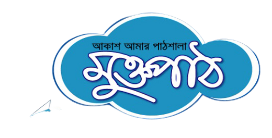 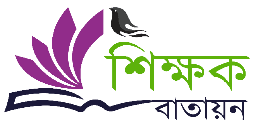 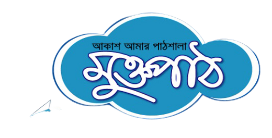 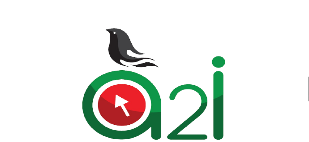 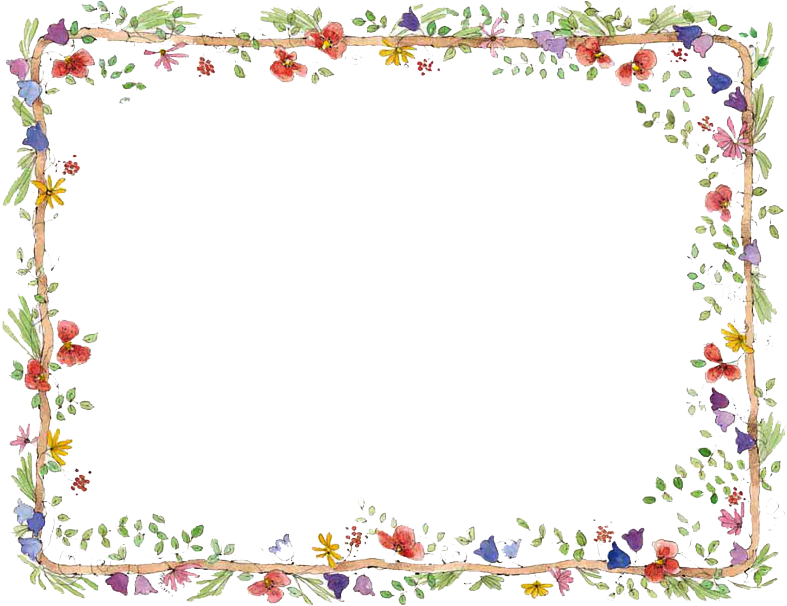 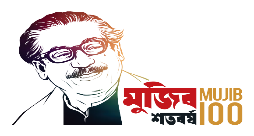 Talk about the following question and Answer to them.
01. What made Bangabandhu so bold while in the prison?
02. How did time change in Bangabandhu’s life within the nine months in a Pakistani prison?
03. How did London welcome Bangabandhu?
04. Do you agree with the statement that Bangabandhu was excited as well as relieved from long anxiety in London? Why/Why not?
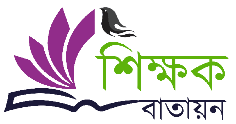 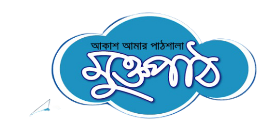 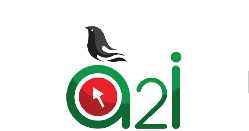 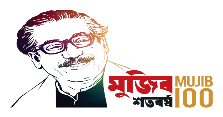 Match Your Answer with them…..
1. Bangabandhu was so bold while in the prison because he knew nothing would stop the Bangalees to gain independence.
2. Bangabandhu was brought in Pakistan as a prisoner nine months earlier with little or no hope to return to his home/homeland. However, when Bangladesh finally got independence, Bangabandhu was released and he was free to come back home.
3. Bangabandhu was welcomed in London with proper honour by the British prime minister and the leader of the opposition along with journalists, the general public, British officials and politicians and Bangalee residents.
4. Yes, I agree with the statement that Bangabandhu was excited as well as relieved from long anxiety in London. Because he called Dhaka and spoke to his family and Taj uddin Ahmed for the first time after his arrest by the Pakistan Army in March 1971.
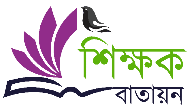 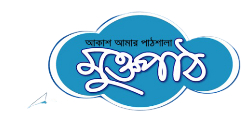 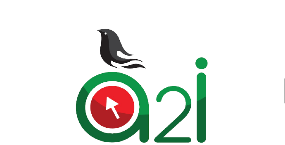 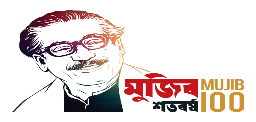 Match the word/phrase in column with the means in Column B.
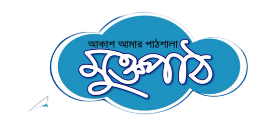 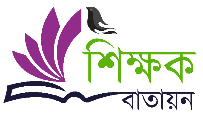 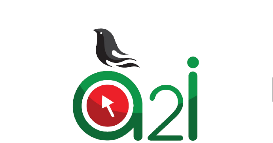 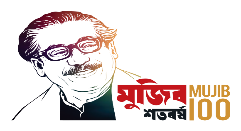 Pair work
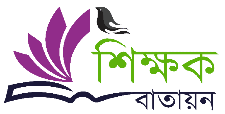 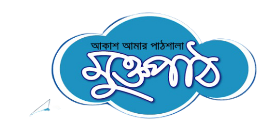 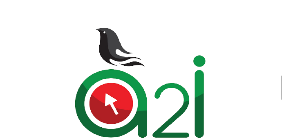 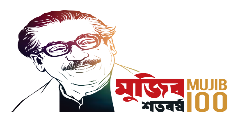 Group work
Make a timeline of the incidents mentioned in the texts on Bangabandhu's homecoming.
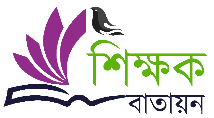 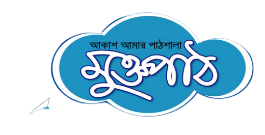 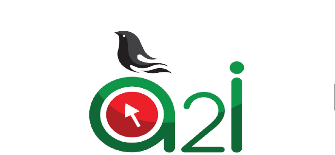 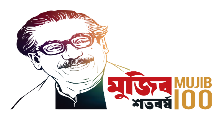 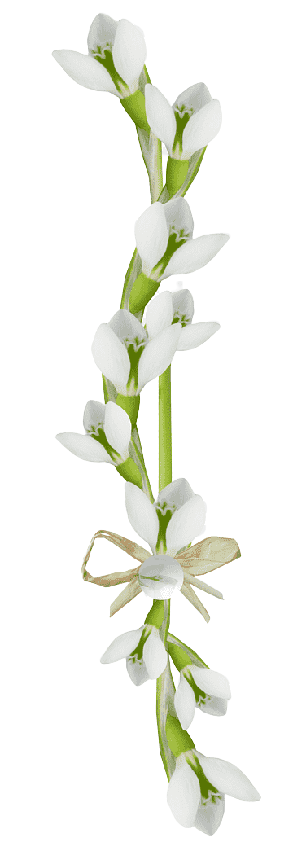 Evaluation
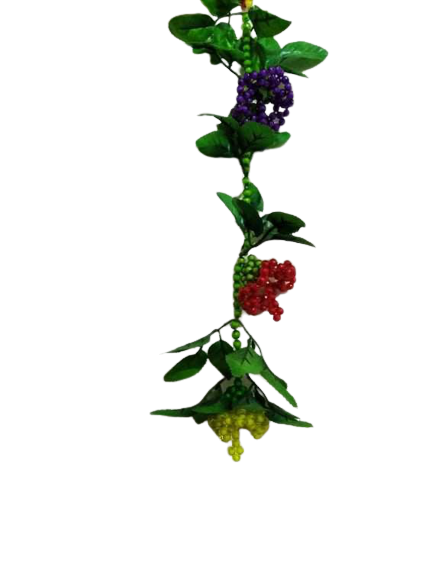 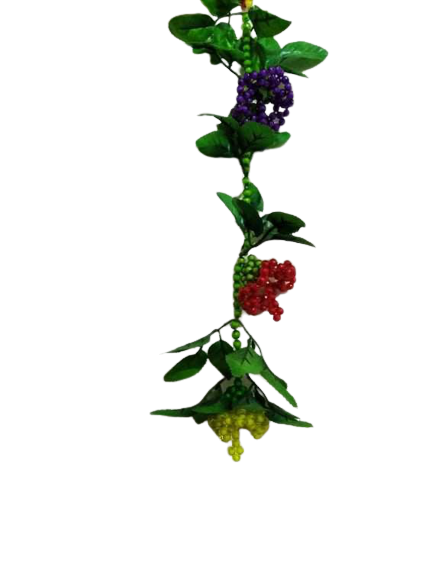 When did Bangabandhu arrest by the Pakistan Army?
Why did they dug a grave in front his cell?
What happened in the evening of 7th January, 1972?
How did Bangabandhu honour by the British people and 
Their Government?
When did Bangabandhu come back in his Mother land?
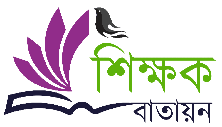 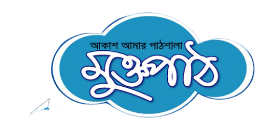 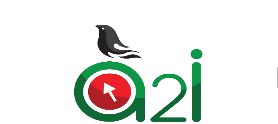 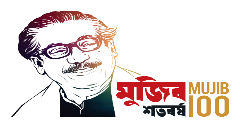 Home work
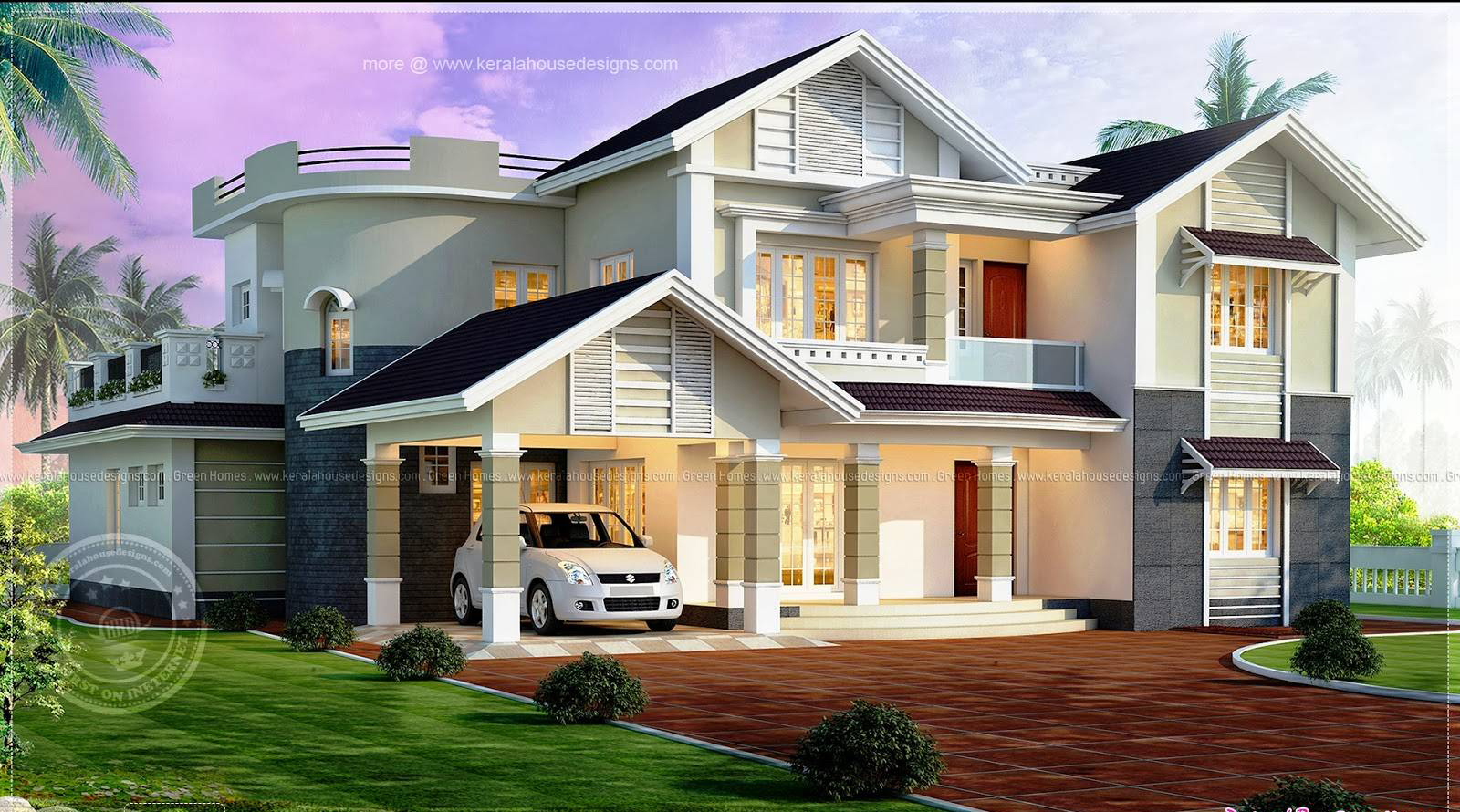 Write a paragraph about Bangabandhu’s 
homecoming in 150 words.
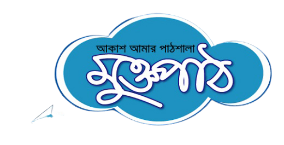 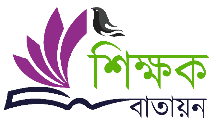 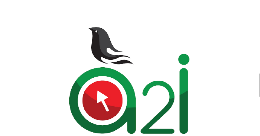 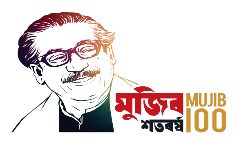 Thank’s To All
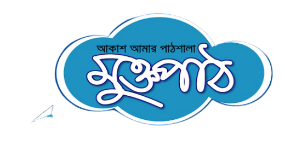 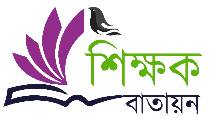